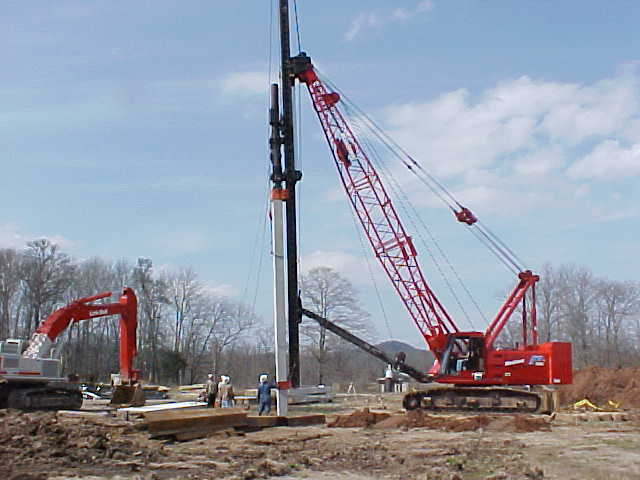 iCAP Pile Testing
47th STGEC – Biloxi, MS – Nov. 10, 2016
Investigation of Signal Matching Software iCAP on Driven Piles in Alabama
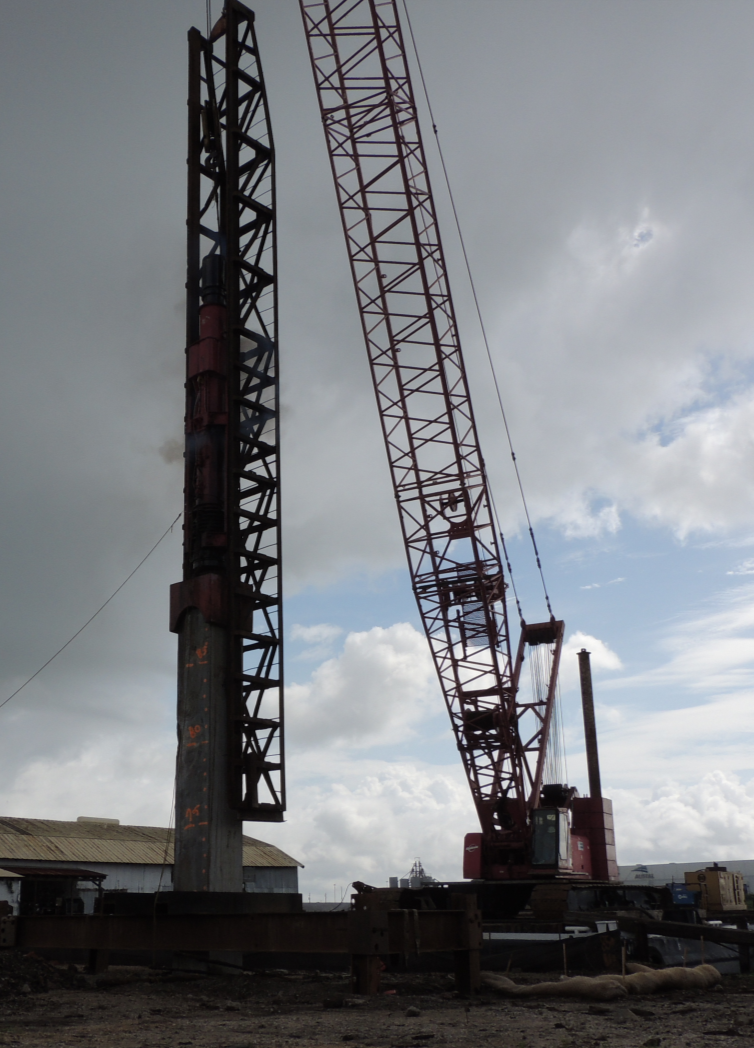 Eric Steward, Ph.D., P.E.
Assistant Professor
Department of Civil, Coastal, and Environmental Engineering
University of South Alabama
Ronald Jones
Graduate Student
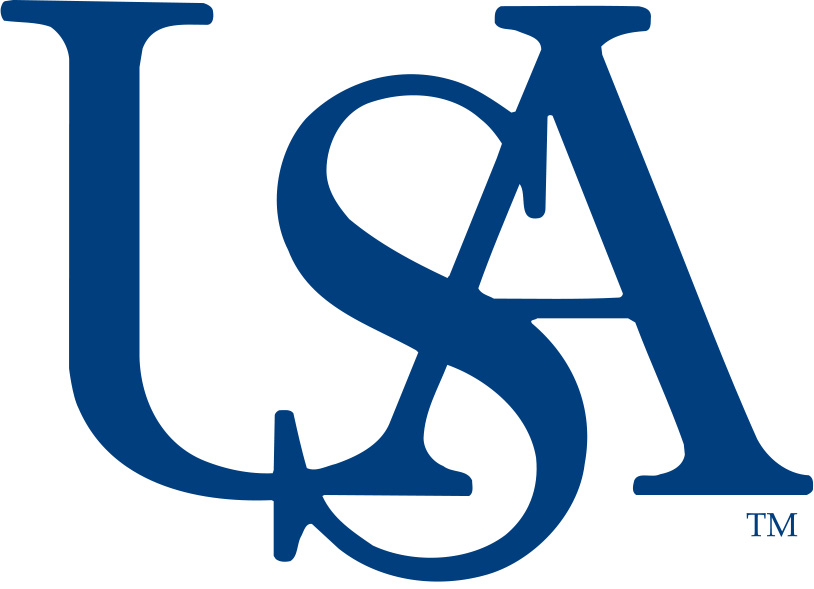 47th STGEC – Biloxi, MS – Nov. 10, 2016
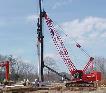 Pile Testing
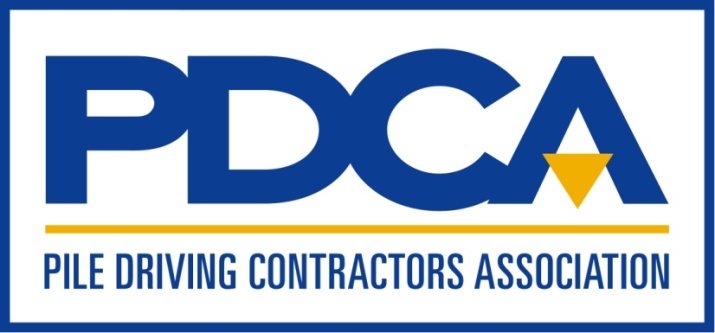 “A DRIVEN PILE IS A TESTED PILE!”
Verification of design during installation
Larger projects will install test piles at various locations
Smaller projects will verify production piles during installation
Software enhances the determination of pile resistance during driving and later
University of South Alabama - Dept. of Civil, Coastal, and Enviro. Engineering
47th STGEC – Biloxi, MS – Nov. 10, 2016
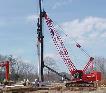 Pile Testing
“A DRIVEN PILE IS A TESTED PILE!”
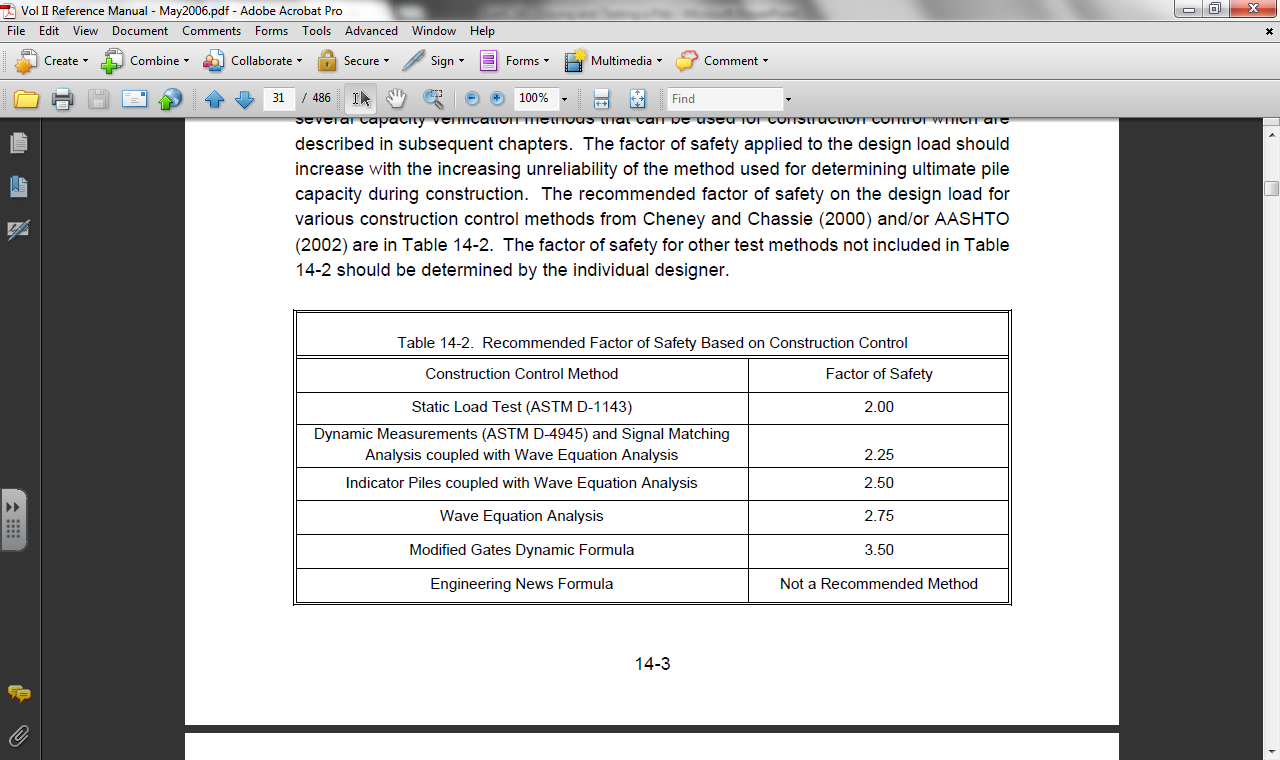 University of South Alabama - Dept. of Civil, Coastal, and Enviro. Engineering
47th STGEC – Biloxi, MS – Nov. 10, 2016
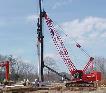 Pile Testing
“A DRIVEN PILE IS A TESTED PILE!”
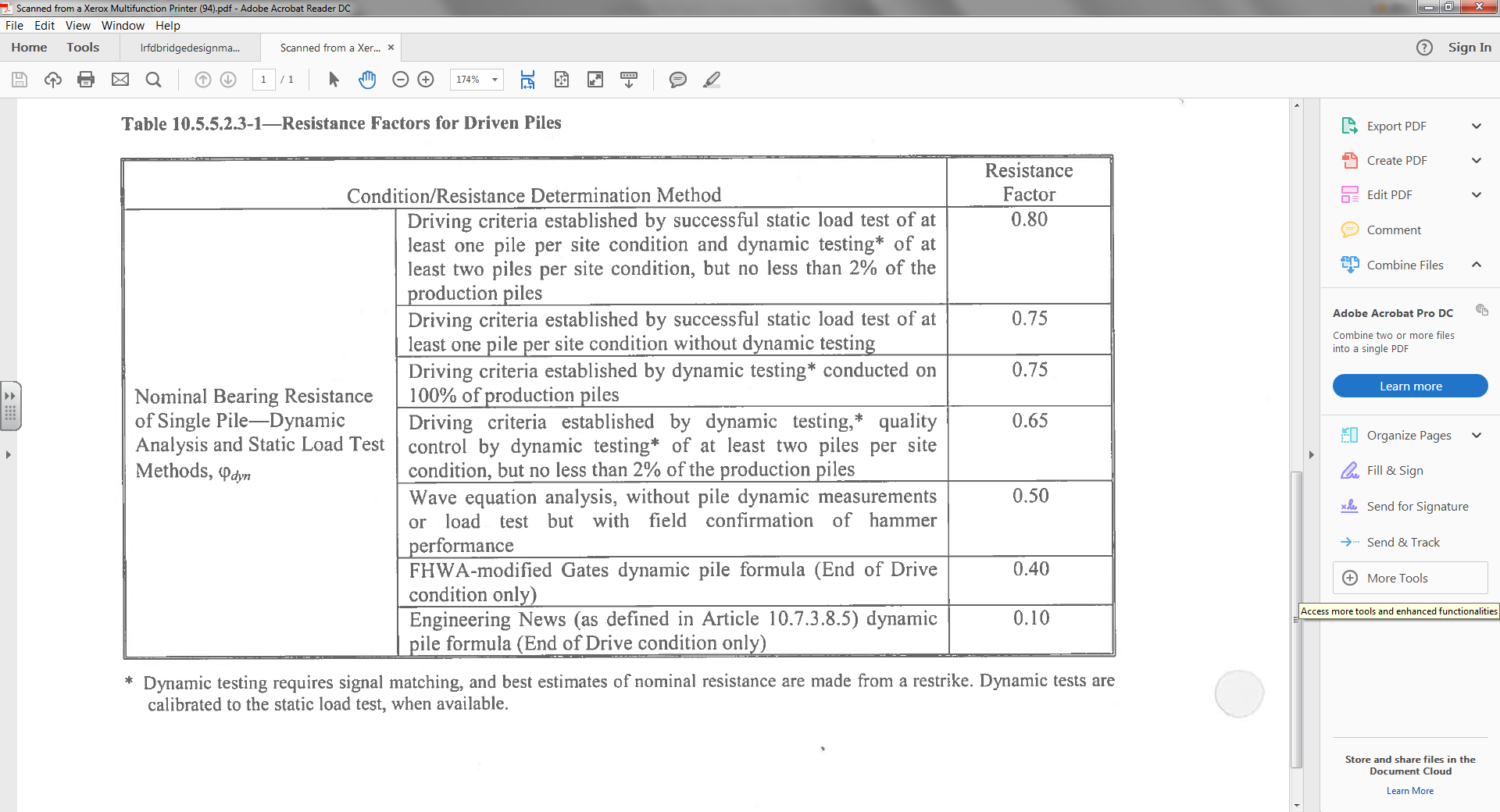 University of South Alabama - Dept. of Civil, Coastal, and Enviro. Engineering
47th STGEC – Biloxi, MS – Nov. 10, 2016
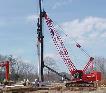 Pile Testing
Dynamic Pile Testing
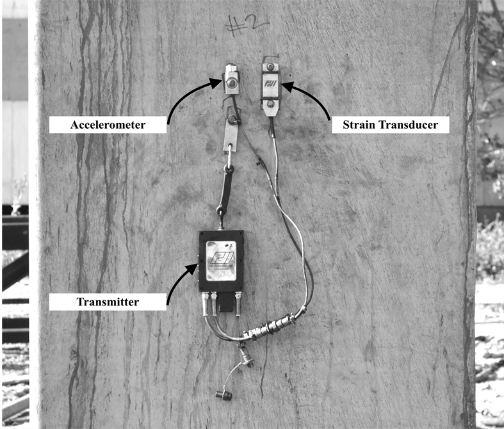 Estimates static resistance
Estimates internal pile stresses
Verifies pile integrity
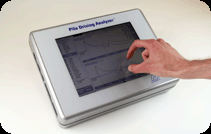 University of South Alabama - Dept. of Civil, Coastal, and Enviro. Engineering
47th STGEC – Biloxi, MS – Nov. 10, 2016
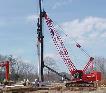 Pile Testing
PDA results: Case Method
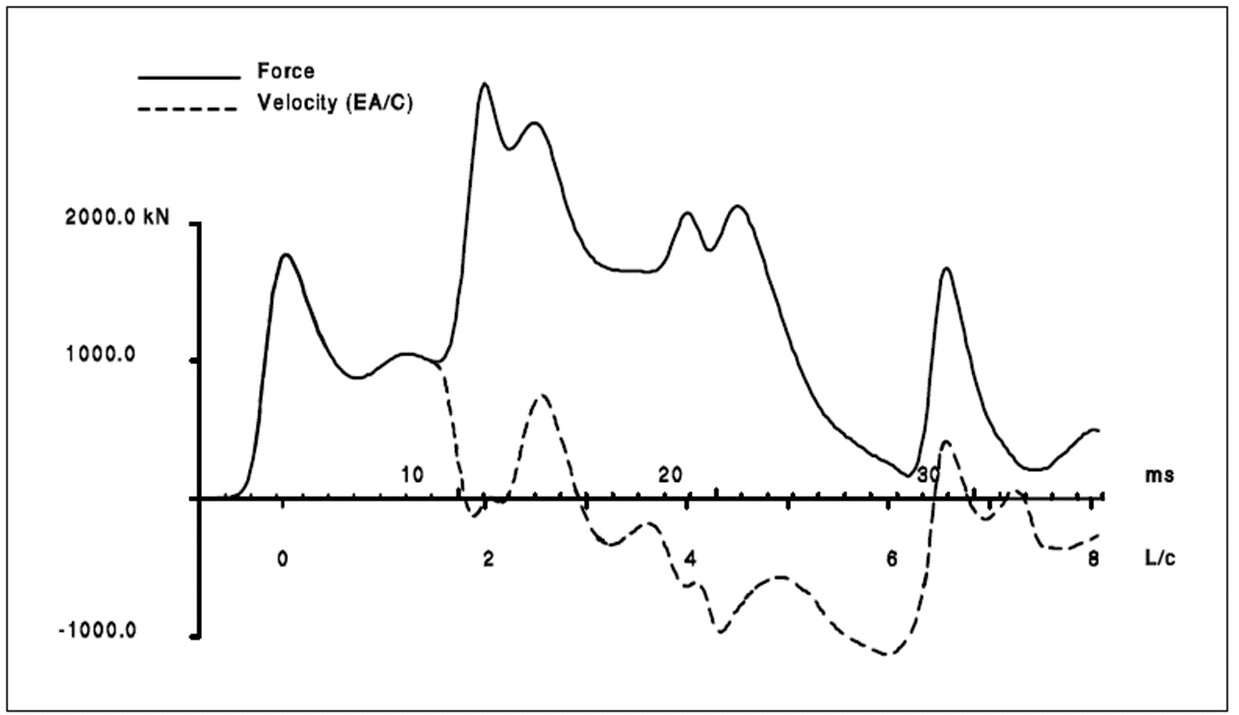 Uses Case method equations 
Provides immediate pile resistances (RX7 Total Resistance)
Assumed soil damping values (J)
University of South Alabama - Dept. of Civil, Coastal, and Enviro. Engineering
47th STGEC – Biloxi, MS – Nov. 10, 2016
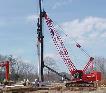 Pile Testing
Dynamic Pile Testing – Signal Matching Software
CAPWAP®  is an iterative process to develop soil/pile interaction model
Provides accurate toe and shaft resistances
Provides load/displacement and iteratively determine the damping factor (J)
Claims to be as accurate as Static Load Testing
Requires trained, experienced personnel
Non-unique results
Time-consuming
University of South Alabama - Dept. of Civil, Coastal, and Enviro. Engineering
47th STGEC – Biloxi, MS – Nov. 10, 2016
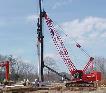 Pile Testing
Dynamic Pile Testing – Signal Matching Software
CAPWAP®  is an iterative process to develop soil/pile interaction model
Provides accurate toe and shaft resistances
Provides load/displacement and iteratively determine the damping factor (J)
Claims to be as accurate as Static Load Testing
Requires trained, experienced personnel
Non-unique results
Time-consuming
University of South Alabama - Dept. of Civil, Coastal, and Enviro. Engineering
47th STGEC – Biloxi, MS – Nov. 10, 2016
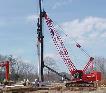 Pile Testing
Dynamic Pile Testing – Signal Matching Software
iCAP®  is an automatic Signal Matching Program within the PDA
Provides accurate toe and shaft resistances
Provides load/displacement and iteratively determine the damping factor (J)
Claims to be as accurate as CAPWAP???
Requires trained, experienced personnel
Non-unique results
Time-consuming
University of South Alabama - Dept. of Civil, Coastal, and Enviro. Engineering
47th STGEC – Biloxi, MS – Nov. 10, 2016
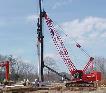 Pile Testing
Dynamic Pile Testing – Signal Matching Software
iCAP®  is an automatic Signal Matching Program within the PDA
Provides accurate toe and shaft resistances
Provides load/displacement and iteratively determine the damping factor (J)
Claims to be as accurate as CAPWAP???
Requires trained, experienced personnel
Performed by the PDA Operator
Non-unique results
Time-consuming
University of South Alabama - Dept. of Civil, Coastal, and Enviro. Engineering
47th STGEC – Biloxi, MS – Nov. 10, 2016
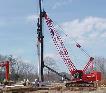 Pile Testing
Dynamic Pile Testing – Signal Matching Software
iCAP®  is an automatic Signal Matching Program within the PDA
Provides accurate toe and shaft resistances
Provides load/displacement and iteratively determine the damping factor (J)
Claims to be as accurate as CAPWAP???
Requires trained, experienced personnel
Performed by the PDA Operator
Non-unique results
Program performs process, so one solution
Time-consuming
University of South Alabama - Dept. of Civil, Coastal, and Enviro. Engineering
47th STGEC – Biloxi, MS – Nov. 10, 2016
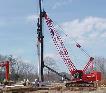 Pile Testing
Dynamic Pile Testing – Signal Matching Software
iCAP®  is an automatic Signal Matching Program within the PDA
Provides accurate toe and shaft resistances
Provides load/displacement and iteratively determine the damping factor (J)
Claims to be as accurate as CAPWAP???
Requires trained, experienced personnel
Performed by the PDA Operator
Non-unique results
Program performs process, so one solution
Time-consuming
Instantaneous results in the field
University of South Alabama - Dept. of Civil, Coastal, and Enviro. Engineering
47th STGEC – Biloxi, MS – Nov. 10, 2016
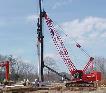 Pile Testing
iCAP– Signal Matching Software
iCAP analysis requires high quality data:
No clipping of signals
Good proportionality
Good agreement between acceleration traces
Moderate bending
No indicated pile damage
- F. Rausche at PDI
University of South Alabama - Dept. of Civil, Coastal, and Enviro. Engineering
45th STGEC - Mobile, AL – Oct. 29, 2014
47th STGEC – Biloxi, MS – Nov. 10, 2016
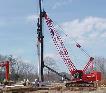 ALDOT Project
AL DOT Research Objectives
Develop a statewide database for pile test data
Analyze and Evaluate pile setup in Alabama
Develop resistance factors for design of piles in setup prone soils
Provide recommendations to utilize setup in design of future pile projects throughout the state
Provide information regarding LRFD resistance factors
Implement preliminary soil testing regime for design
University of South Alabama, Department of Civil Engineering
University of South Alabama - Dept. of Civil, Coastal, and Enviro. Engineering
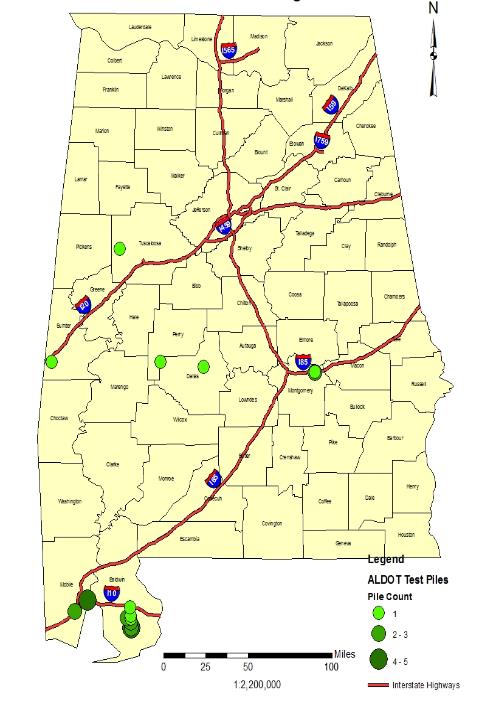 Data Collection
Pile Driving Test Data GIS Map
Collected all pile load tests from 2009 – 2014
PDA Data (27)
19 Clayey Sand
All produced setup effects
8 Silt or silty sand
7 slightly relaxed
45th STGEC - Mobile, AL – Oct. 29, 2014
47th STGEC – Biloxi, MS – Nov. 10, 2016
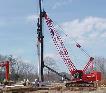 Pile iCAP Analysis
iCAP Data Accuracy
University of South Alabama, Department of Civil Engineering
University of South Alabama - Dept. of Civil, Coastal, and Enviro. Engineering
45th STGEC - Mobile, AL – Oct. 29, 2014
47th STGEC – Biloxi, MS – Nov. 10, 2016
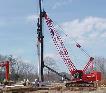 Pile iCAP Analysis
iCAP Data Accuracy
University of South Alabama, Department of Civil Engineering
University of South Alabama - Dept. of Civil, Coastal, and Enviro. Engineering
45th STGEC - Mobile, AL – Oct. 29, 2014
47th STGEC – Biloxi, MS – Nov. 10, 2016
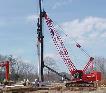 Pile iCAP Analysis
iCAP Data Accuracy
University of South Alabama, Department of Civil Engineering
University of South Alabama - Dept. of Civil, Coastal, and Enviro. Engineering
45th STGEC - Mobile, AL – Oct. 29, 2014
47th STGEC – Biloxi, MS – Nov. 10, 2016
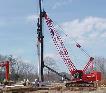 Pile iCAP Analysis
iCAP Data Accuracy
University of South Alabama, Department of Civil Engineering
University of South Alabama - Dept. of Civil, Coastal, and Enviro. Engineering
Project Location
45th STGEC - Mobile, AL – Oct. 29, 2014
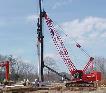 47th STGEC – Biloxi, MS – Nov. 10, 2016
Pile Tests in AL
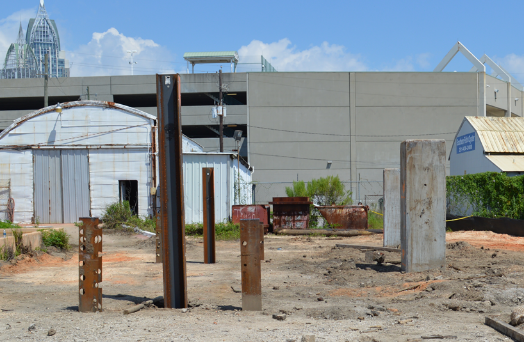 University of South Alabama, Department of Civil Engineering
University of South Alabama - Dept. of Civil, Coastal, and Enviro. Engineering
Pile Setup Comparison Mobile River, AL
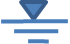 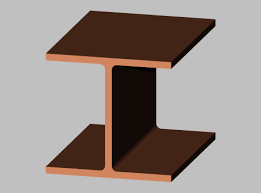 PC 36” Sq.
PC 24” Sq.
HP 14 x 117
HP 12 x 53
10
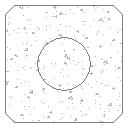 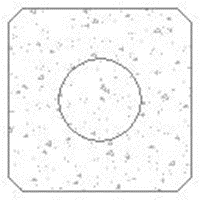 30
Medium to Dense Sand
50
70
Clay
90
112 k
44 k
156 k
241 k
323 k
564 k
617 k
222 k
839 k
EOD SSR
EOD Toe
EOD Total
80 k
72 k
152 k*
110
45th STGEC - Mobile, AL – Oct. 29, 2014
47th STGEC – Biloxi, MS – Nov. 10, 2016
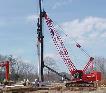 Pile Testing
Comparing iCAP Results with SLT
ε = 9.9%
ε = 5.7%
ε = 4.7%
University of South Alabama, Department of Civil Engineering
University of South Alabama - Dept. of Civil, Coastal, and Enviro. Engineering
45th STGEC - Mobile, AL – Oct. 29, 2014
47th STGEC – Biloxi, MS – Nov. 10, 2016
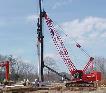 Pile iCAP Testing
iCAP Testing Conclusions
iCAP is a Signal Matching software
Requires high quality data
Acceptable for AASHTO Bridge Design 
Instant pile resistance results
Comparison to CAPWAP is very good
More data is always needed
University of South Alabama, Department of Civil Engineering
University of South Alabama - Dept. of Civil, Coastal, and Enviro. Engineering
45th STGEC - Mobile, AL – Oct. 29, 2014
47th STGEC – Biloxi, MS – Nov. 10, 2016
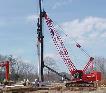 Pile Research
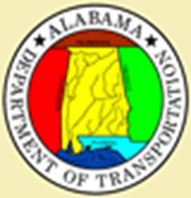 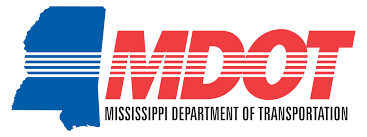 Current project evaluating the design process compared to static load tests
Enhancing LRFD resistance factors
Approved project to develop pile test database
Develop regional LRFD resistance factors
NTP expected any day
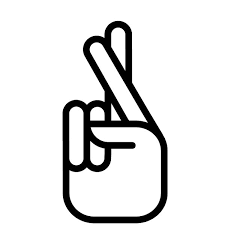 University of South Alabama, Department of Civil Engineering
University of South Alabama - Dept. of Civil, Coastal, and Enviro. Engineering
45th STGEC - Mobile, AL – Oct. 29, 2014
47th STGEC – Biloxi, MS – Nov. 10, 2016
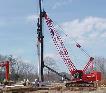 Shelby Hall - USA
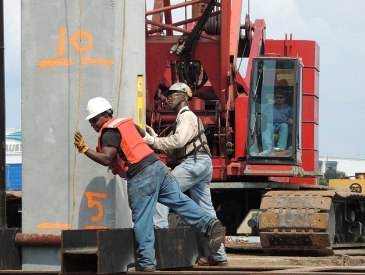 Questions
Comments
Suggestions
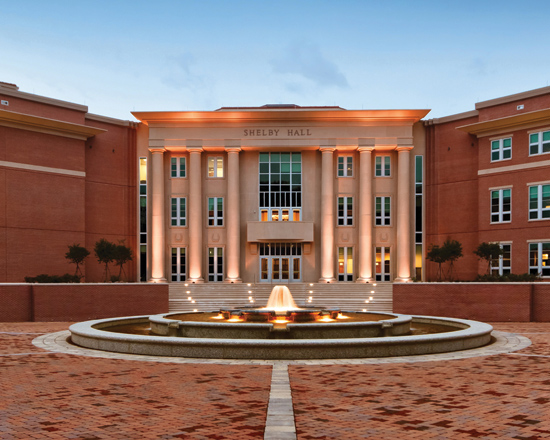 Thank you Alabama Department of Transportation
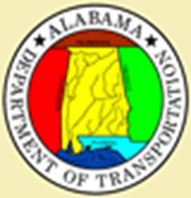 University of South Alabama, Department of Civil Engineering
University of South Alabama - Dept. of Civil, Coastal, and Enviro. Engineering